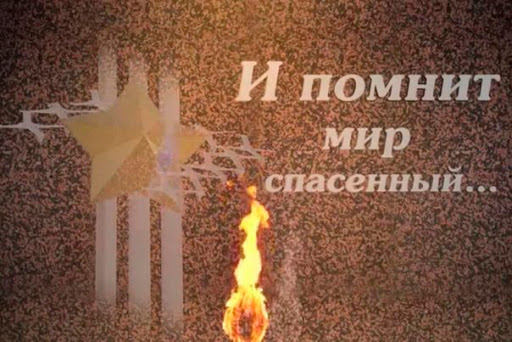 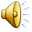 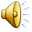 Выставка творческих работ воспитанников старшей группы № 4
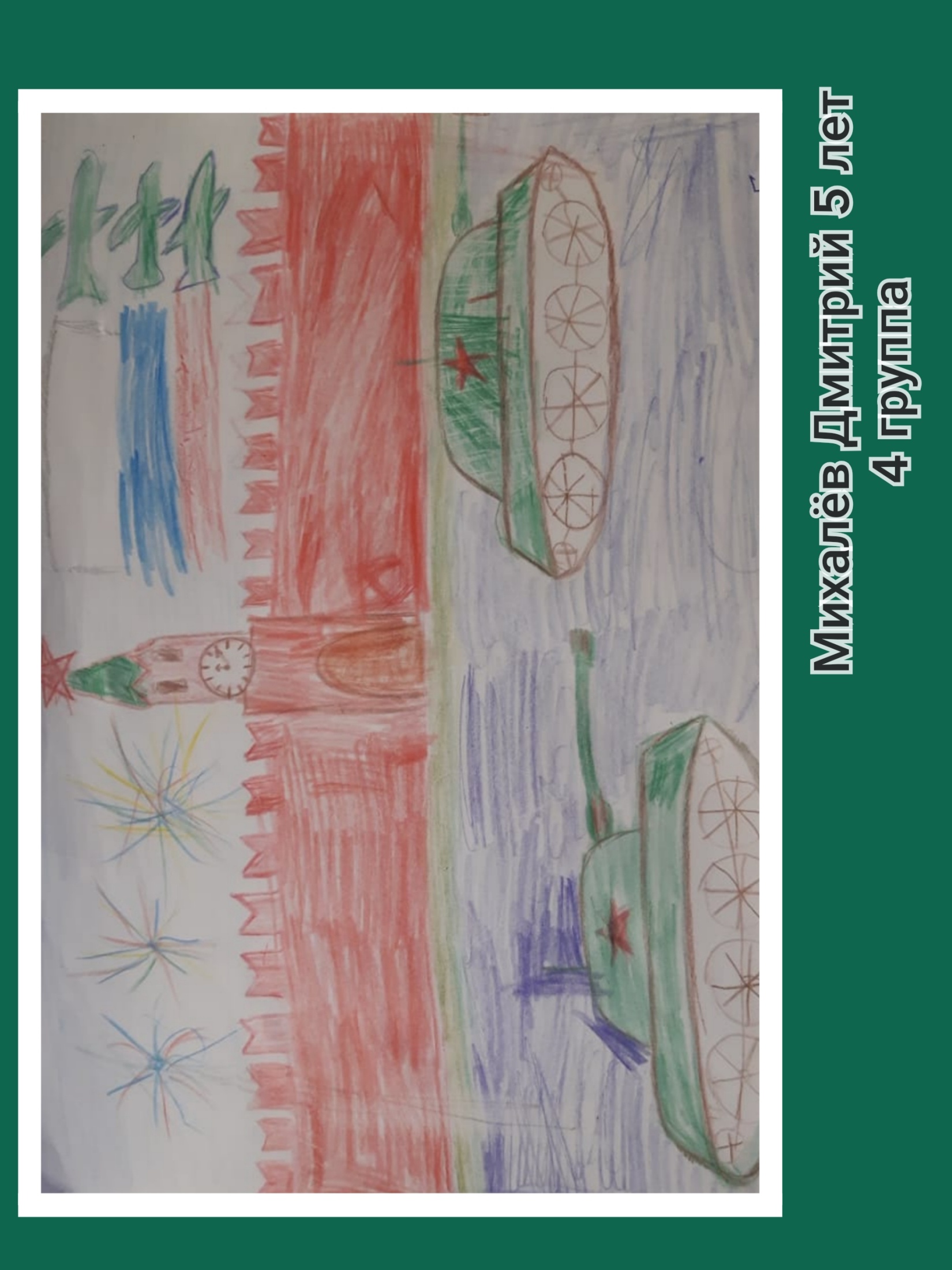 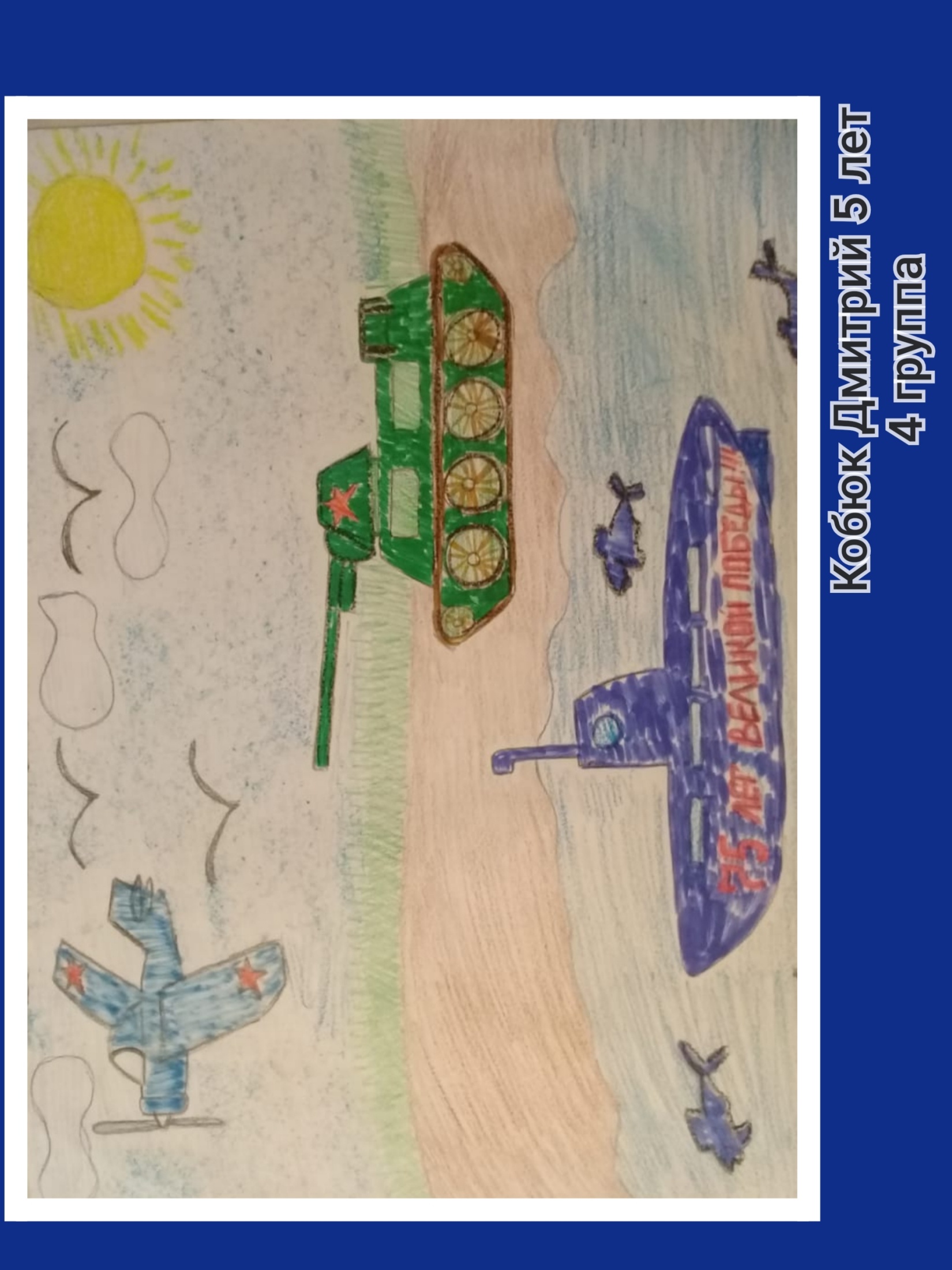 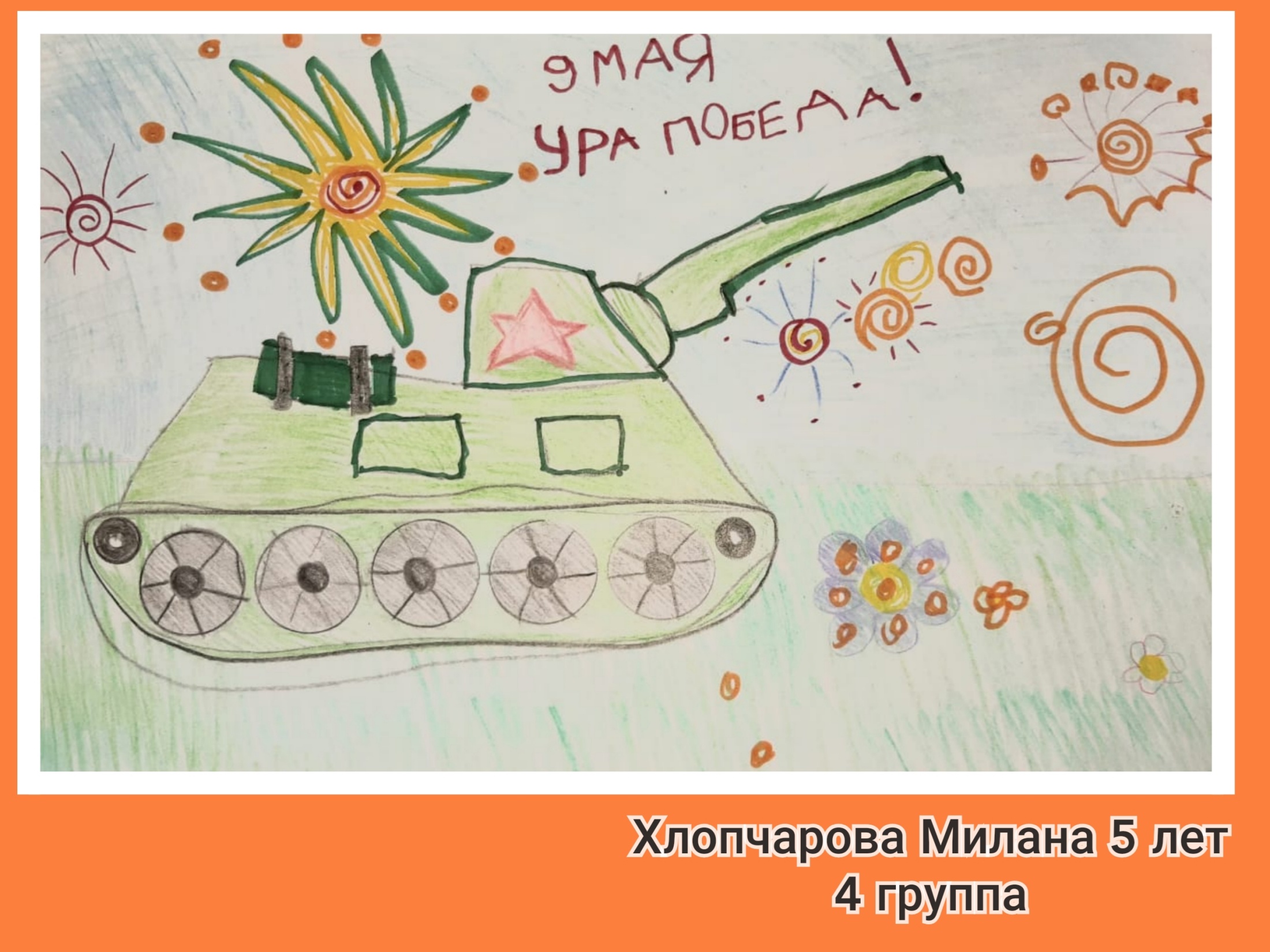 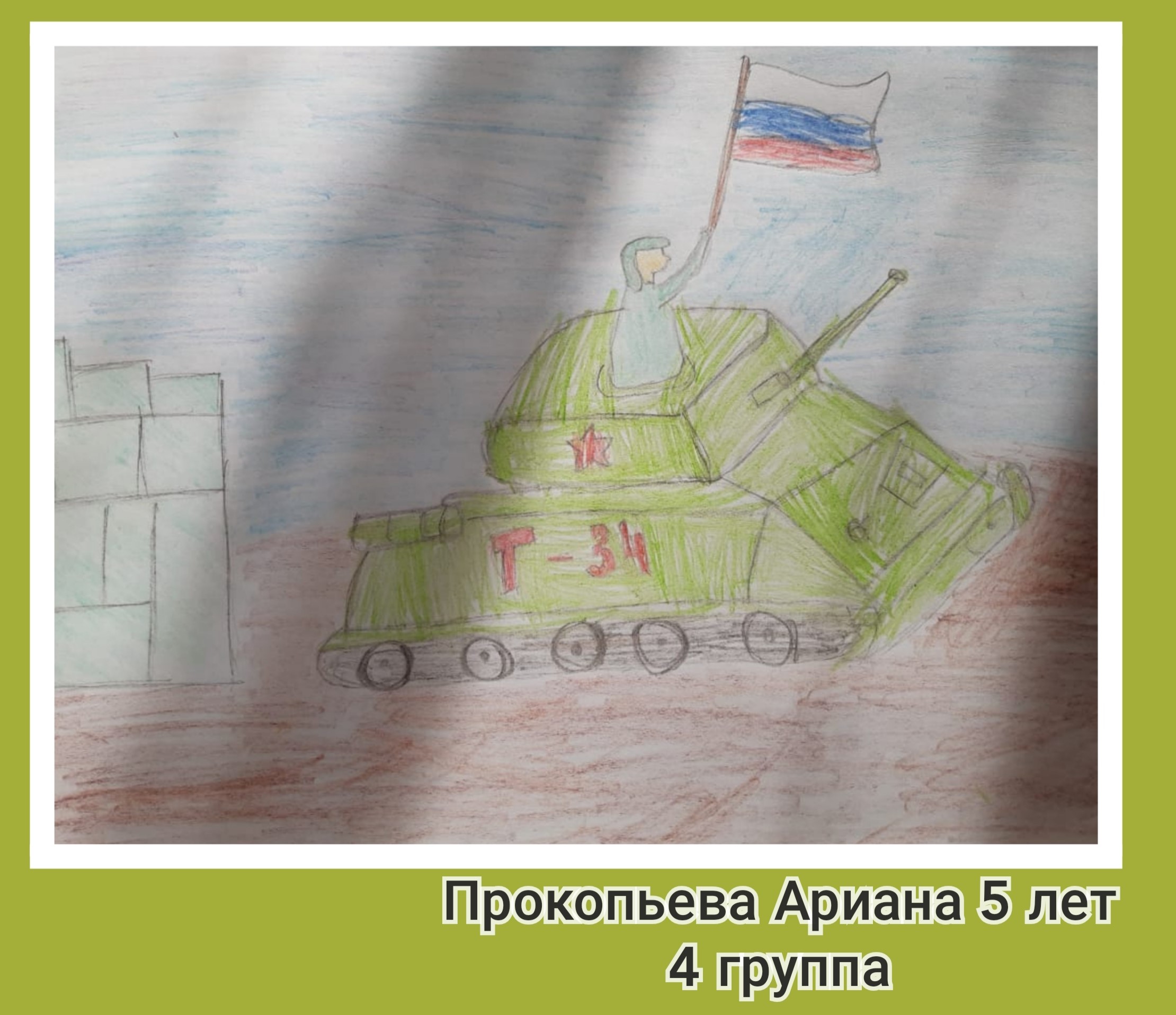 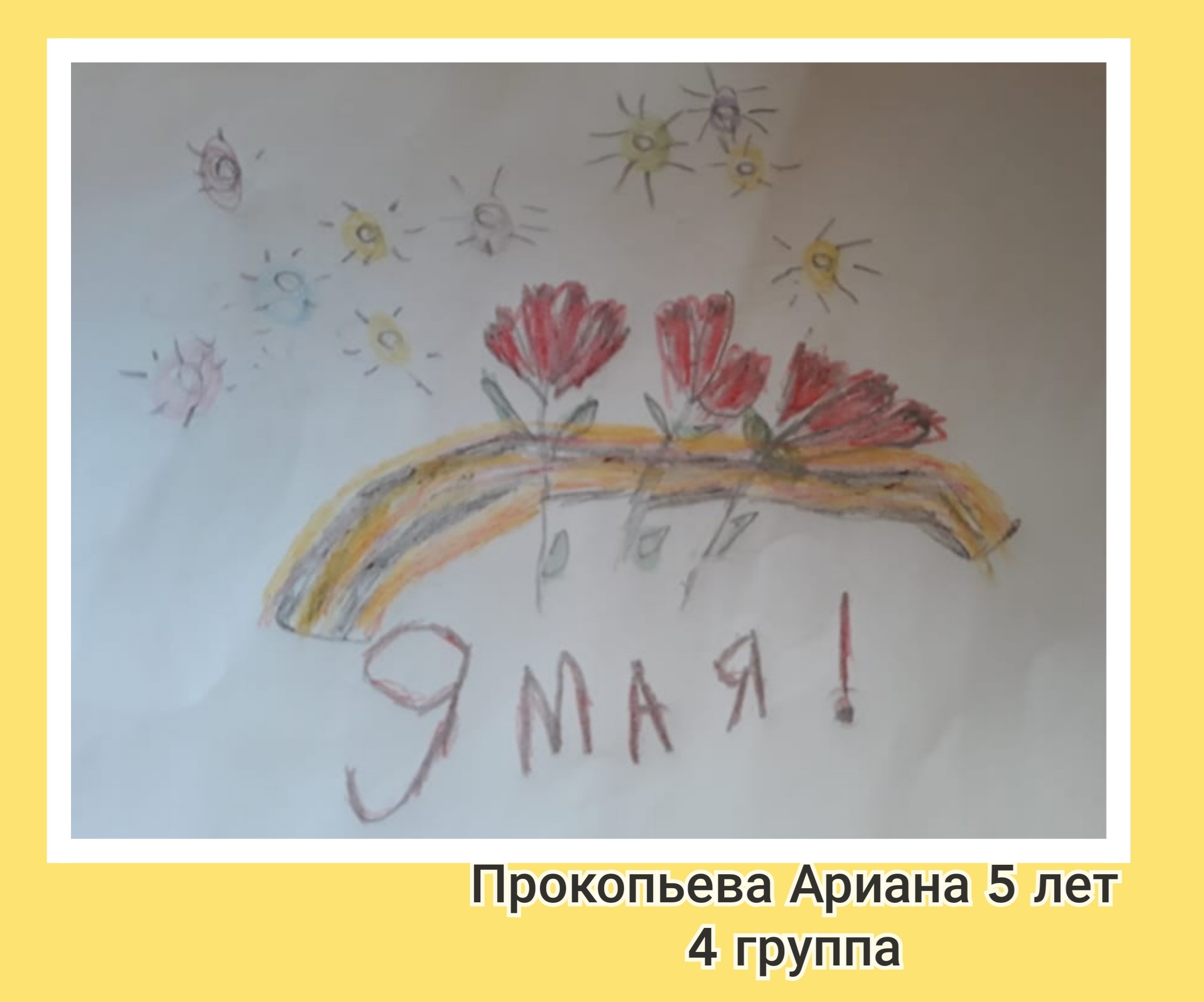 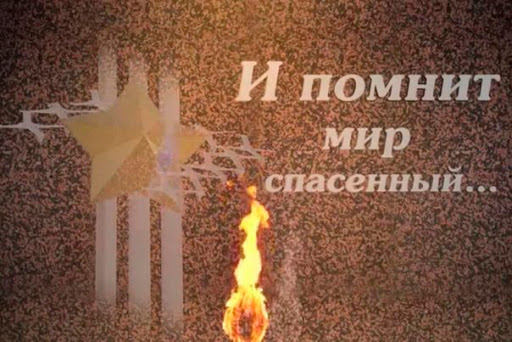 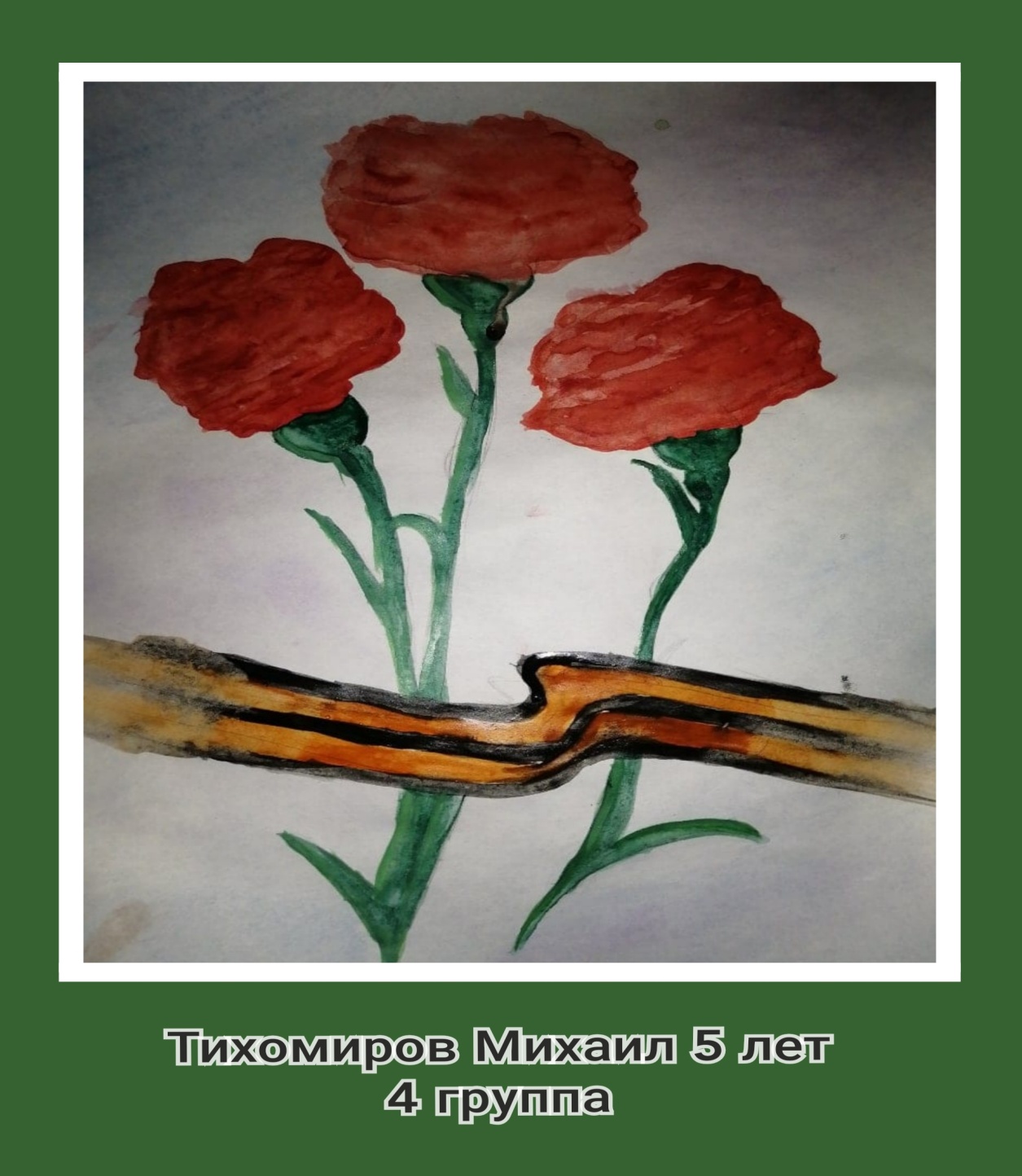 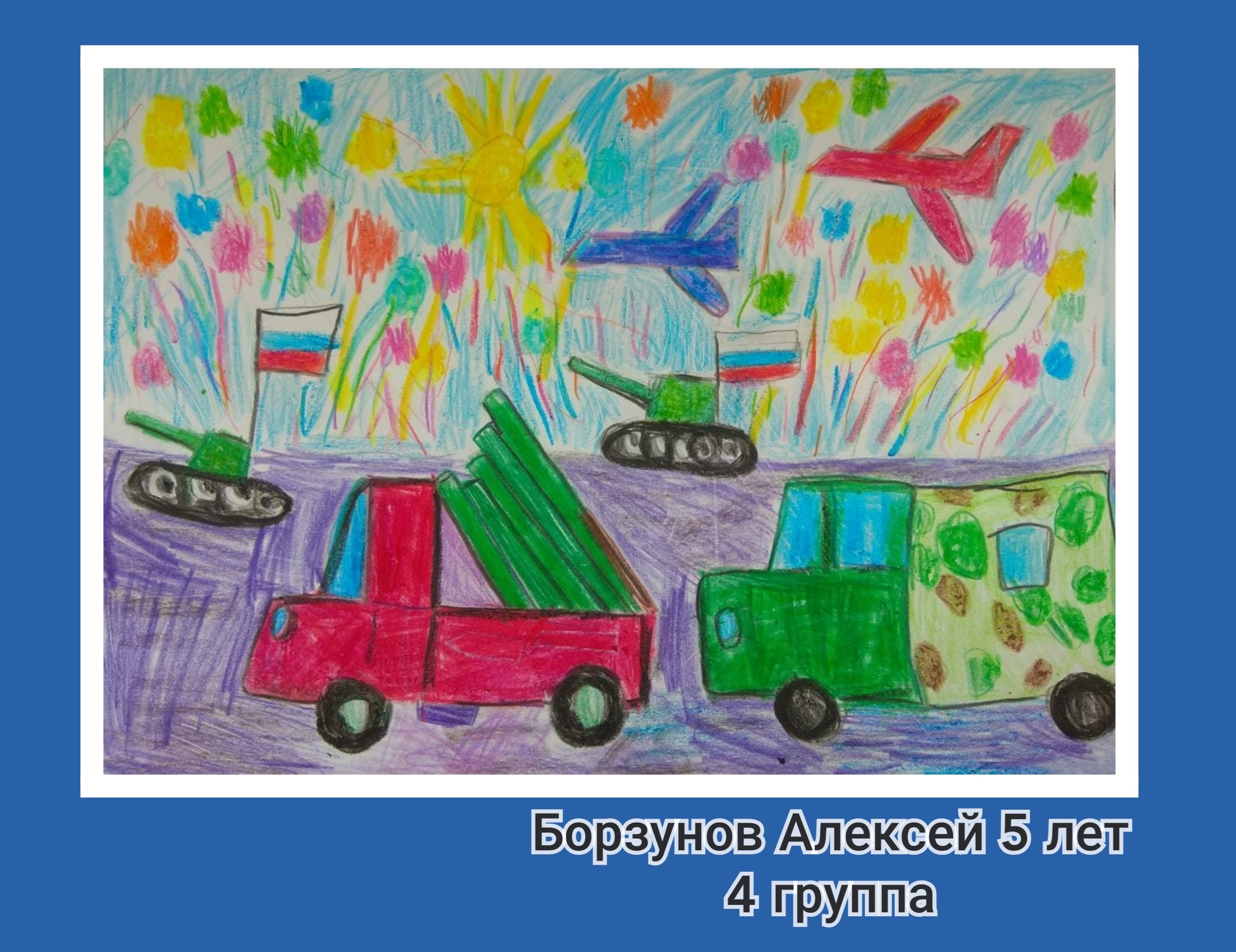 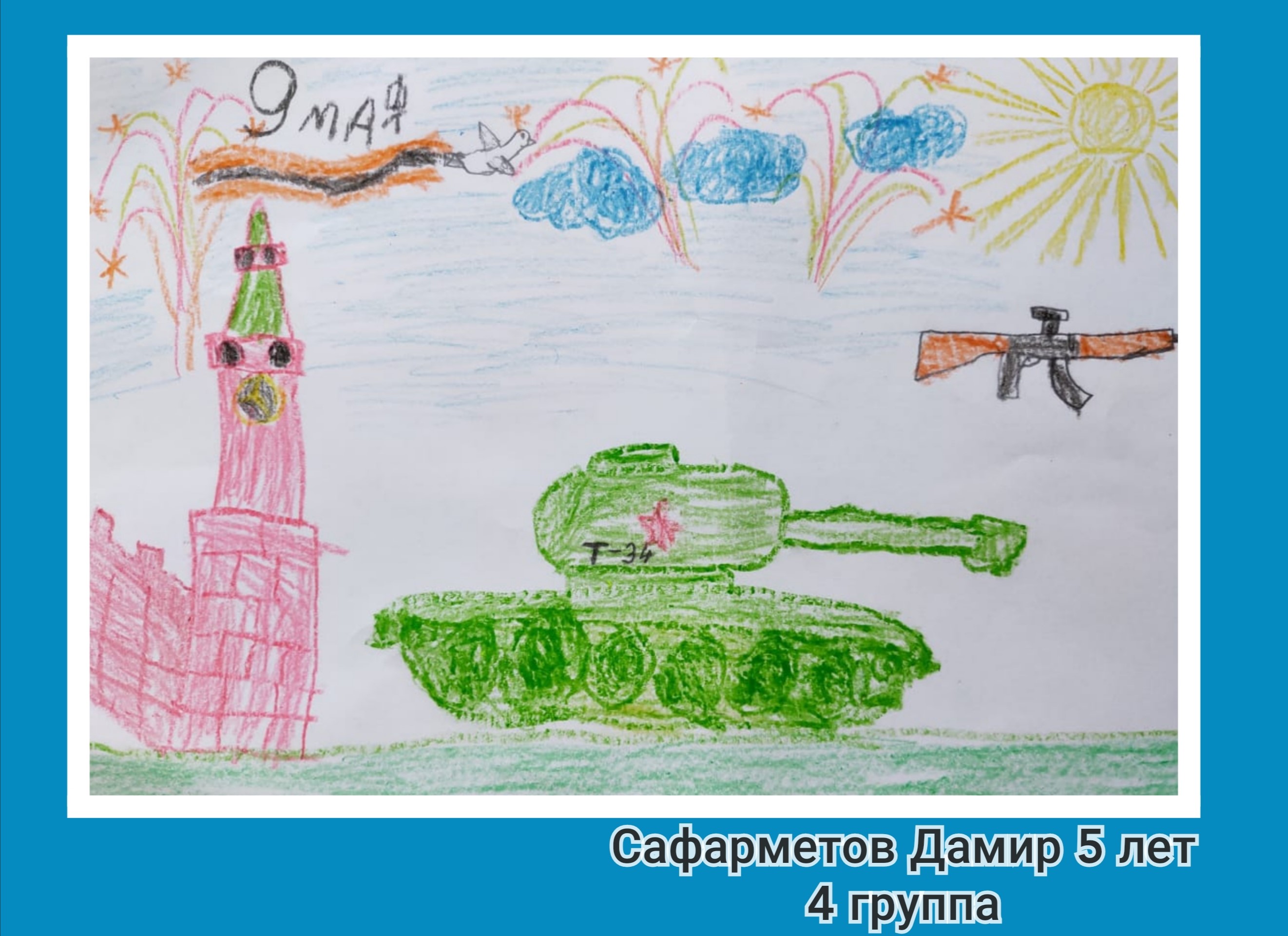 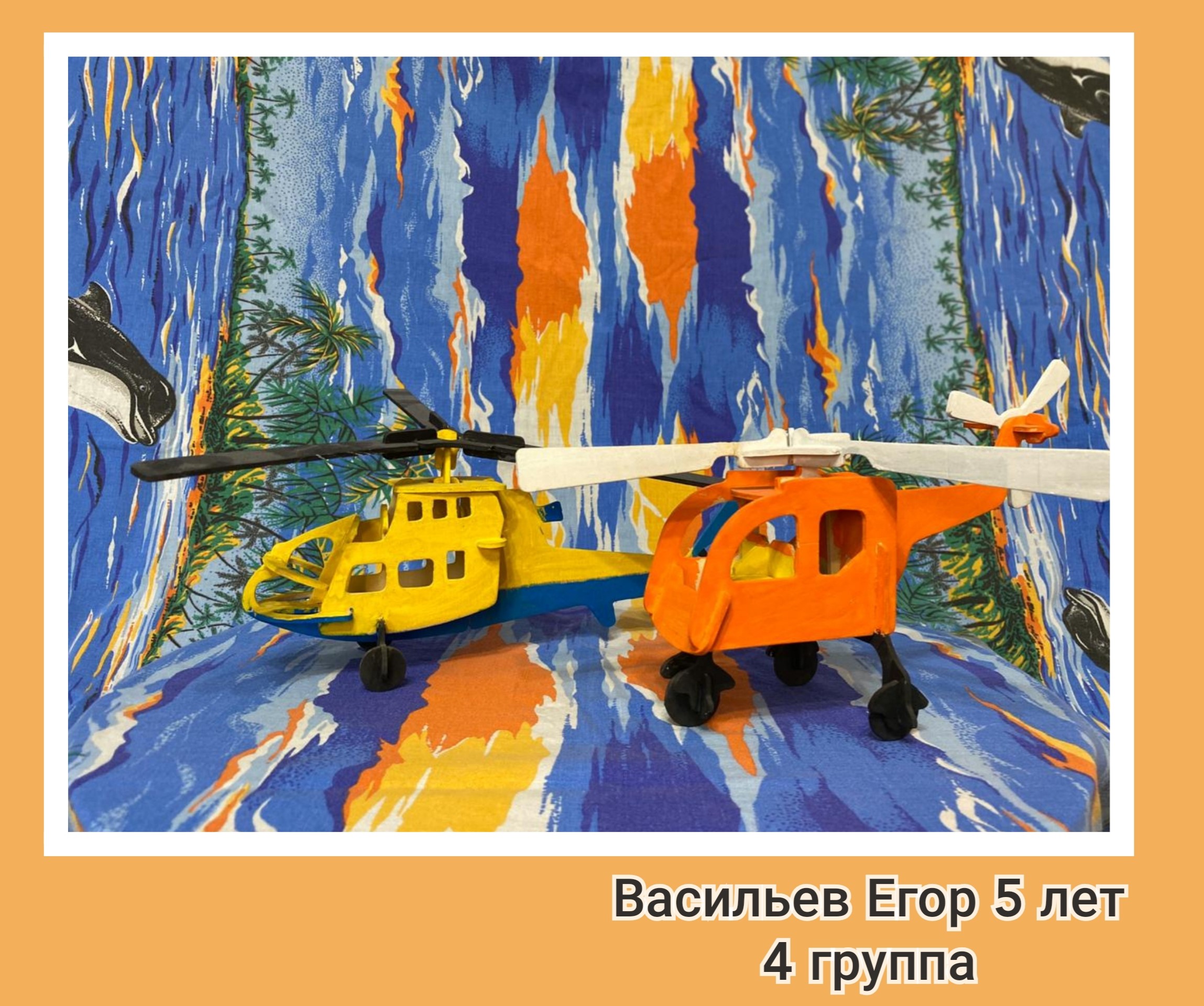 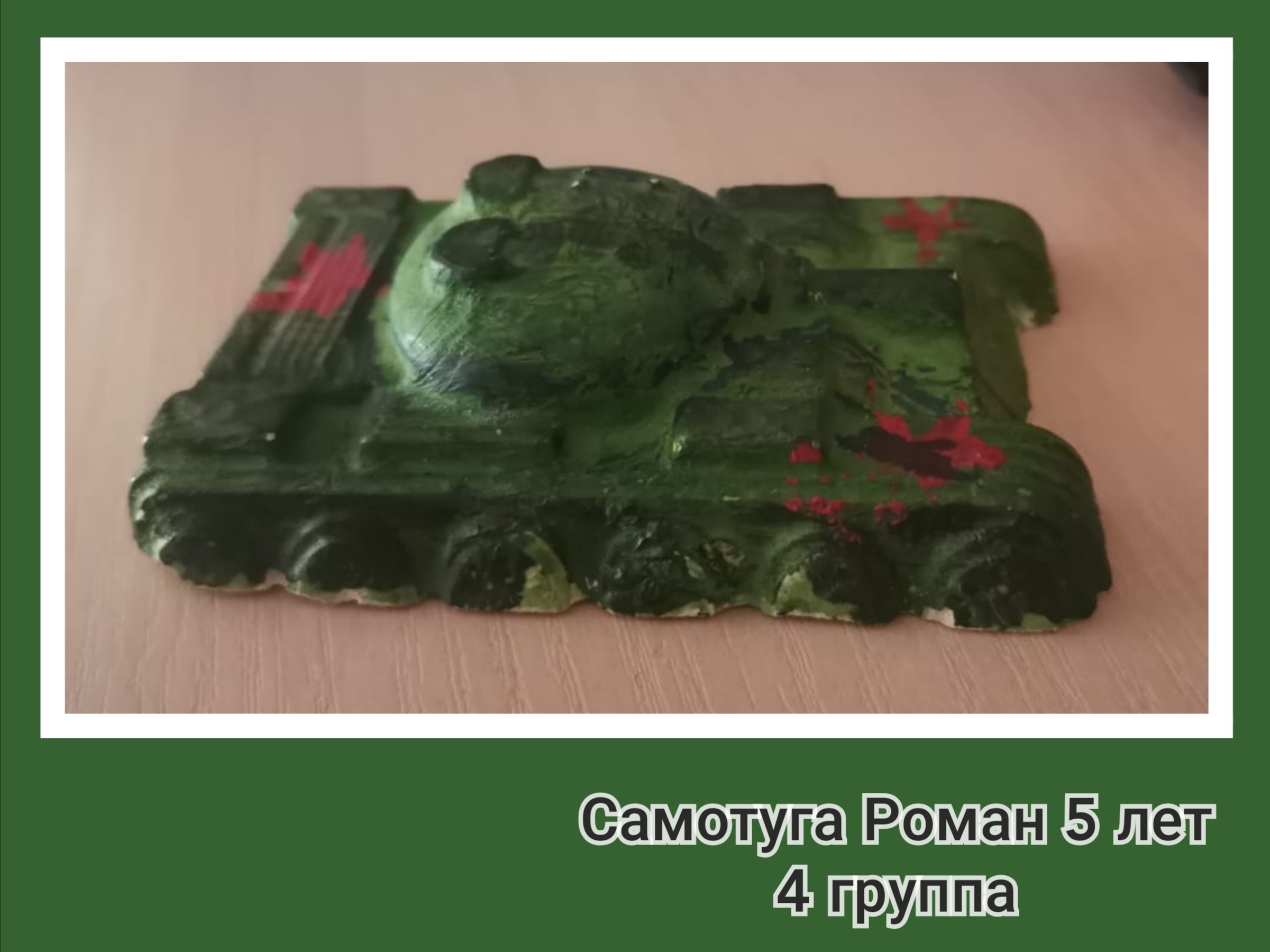 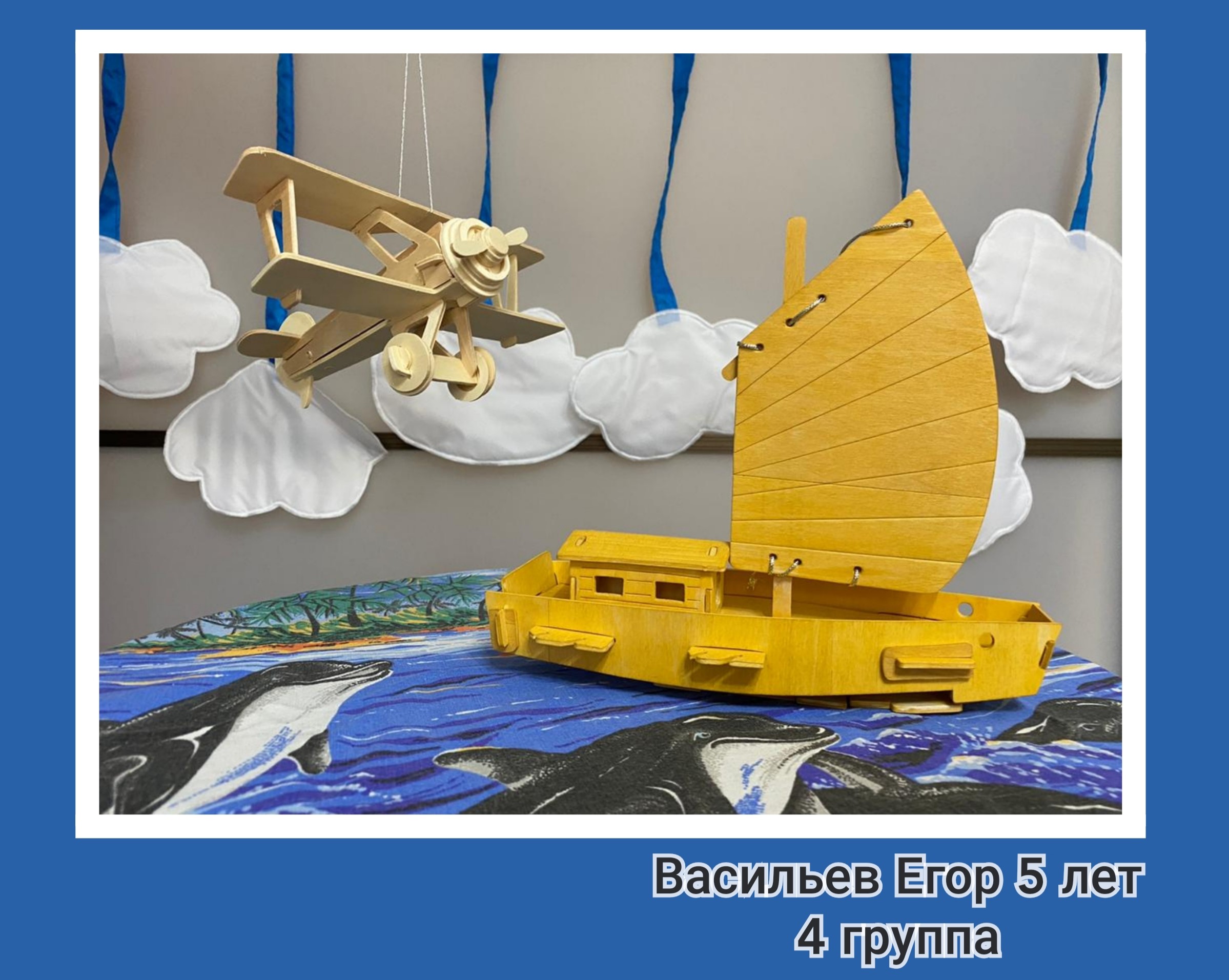 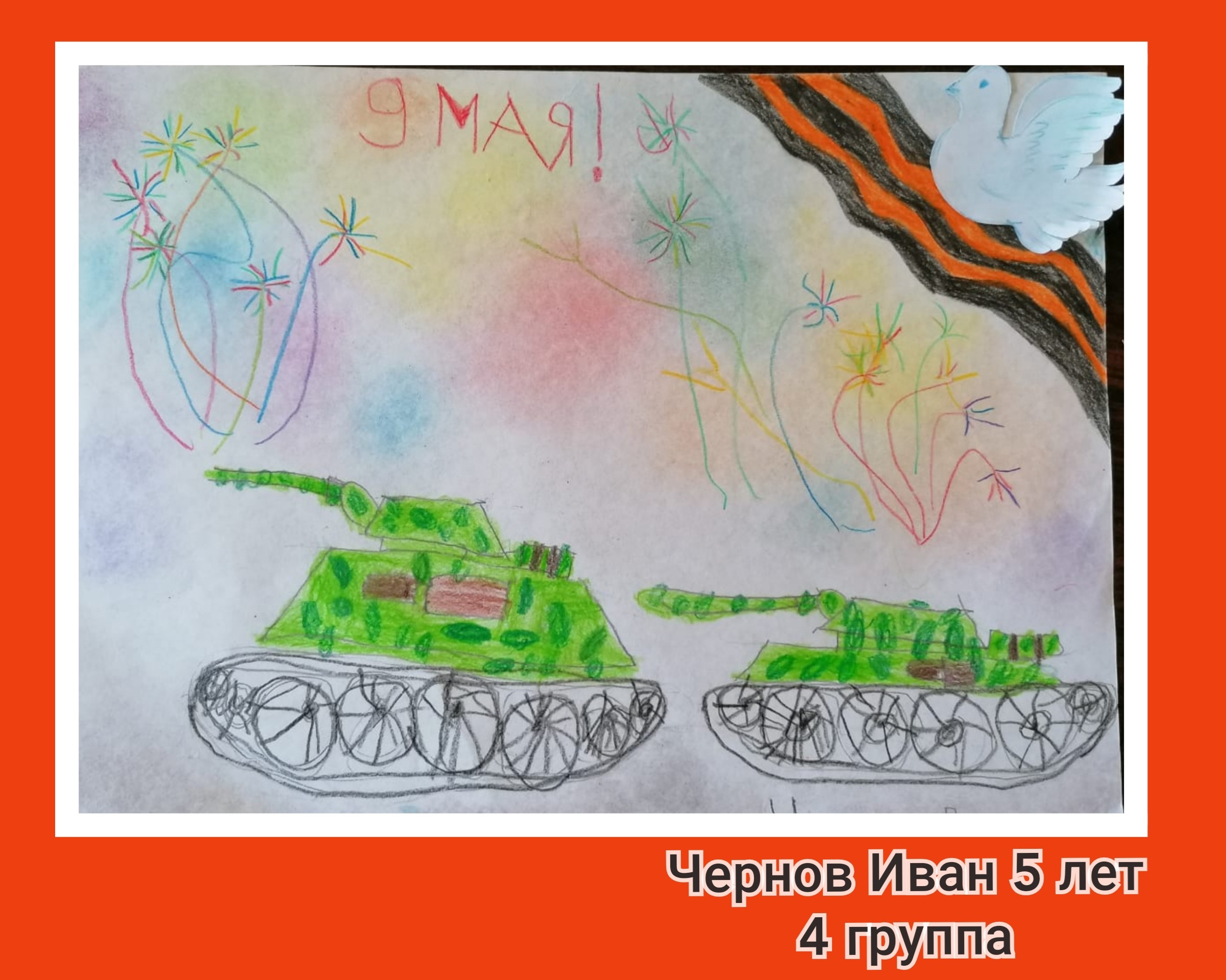 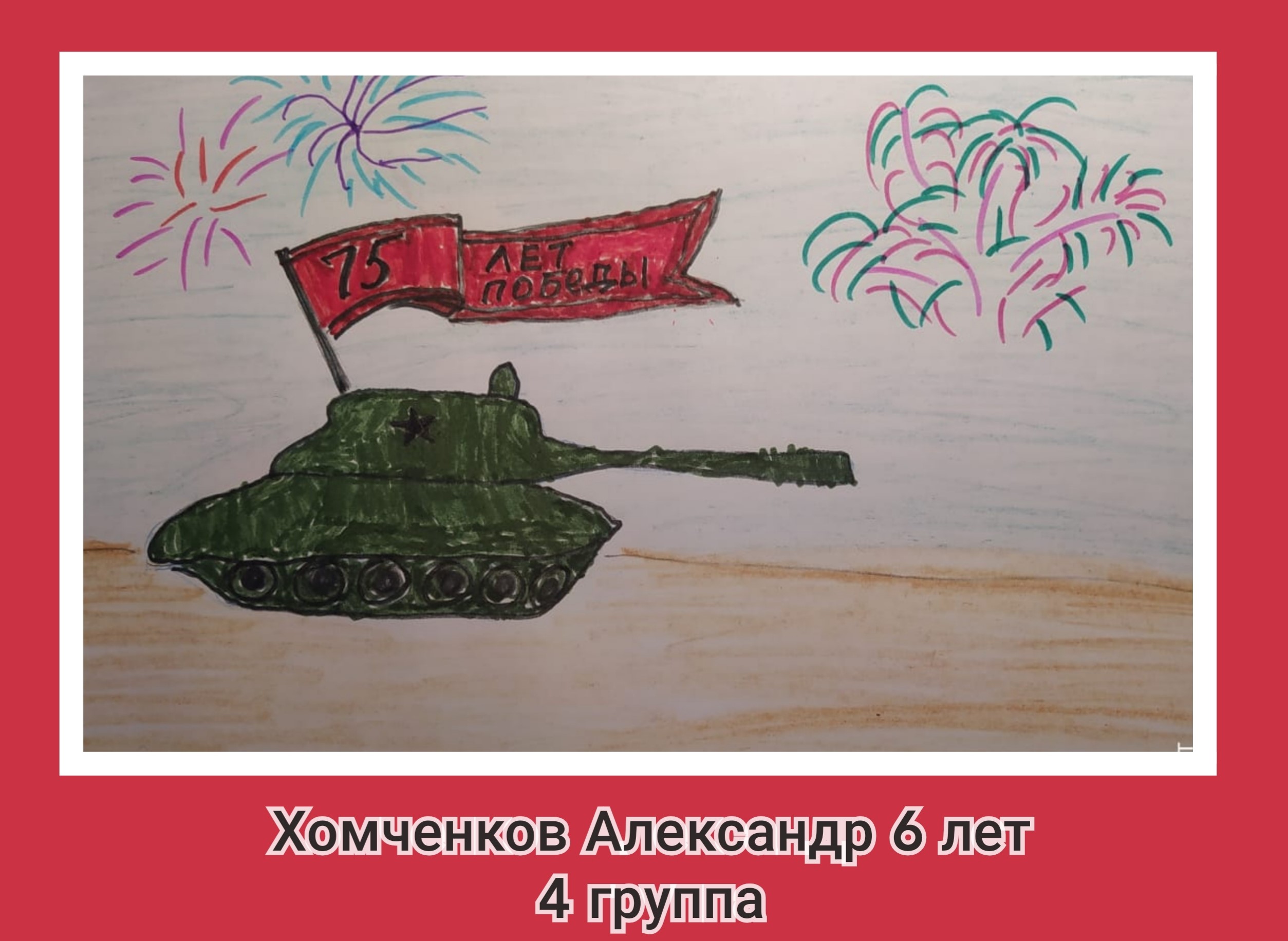 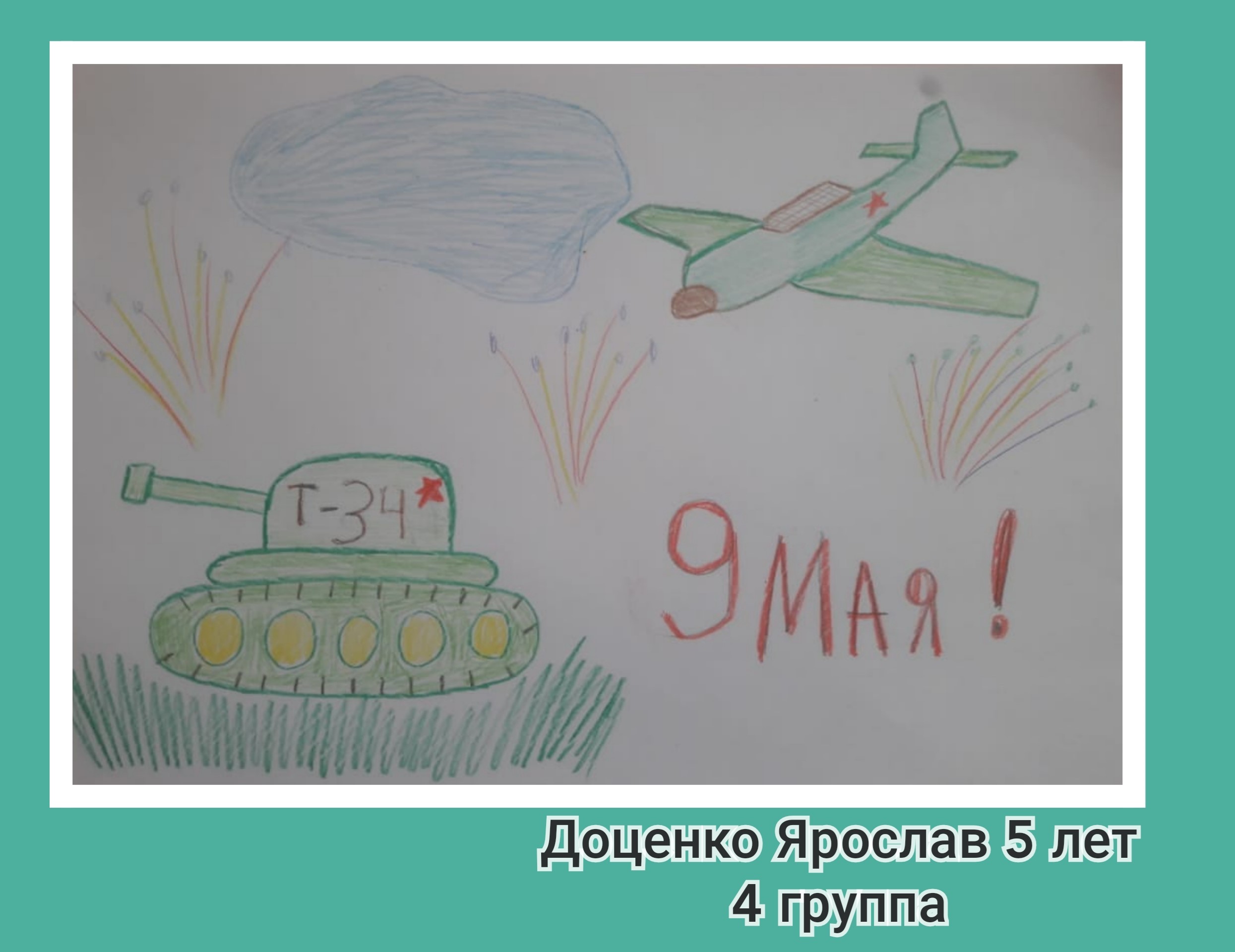 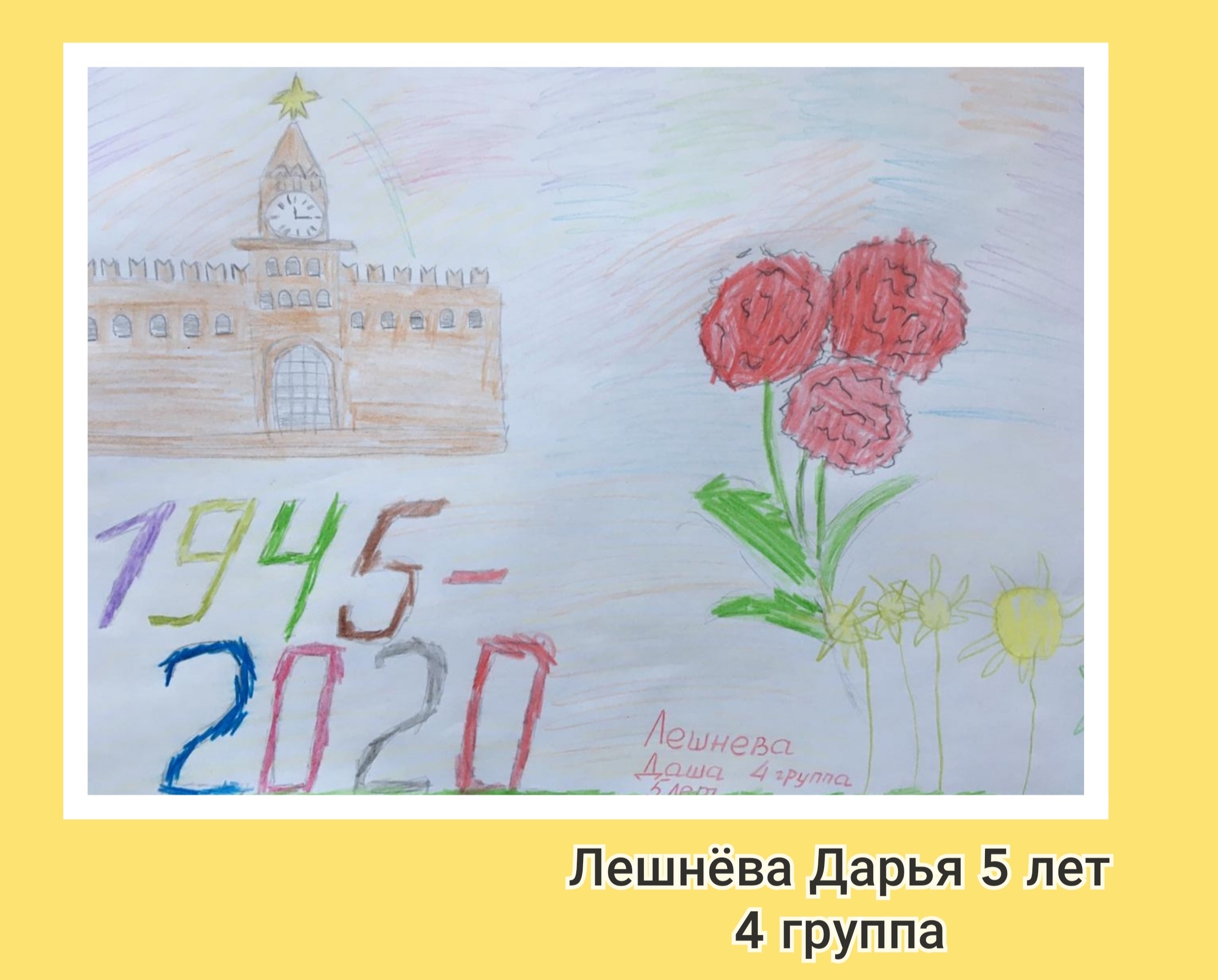 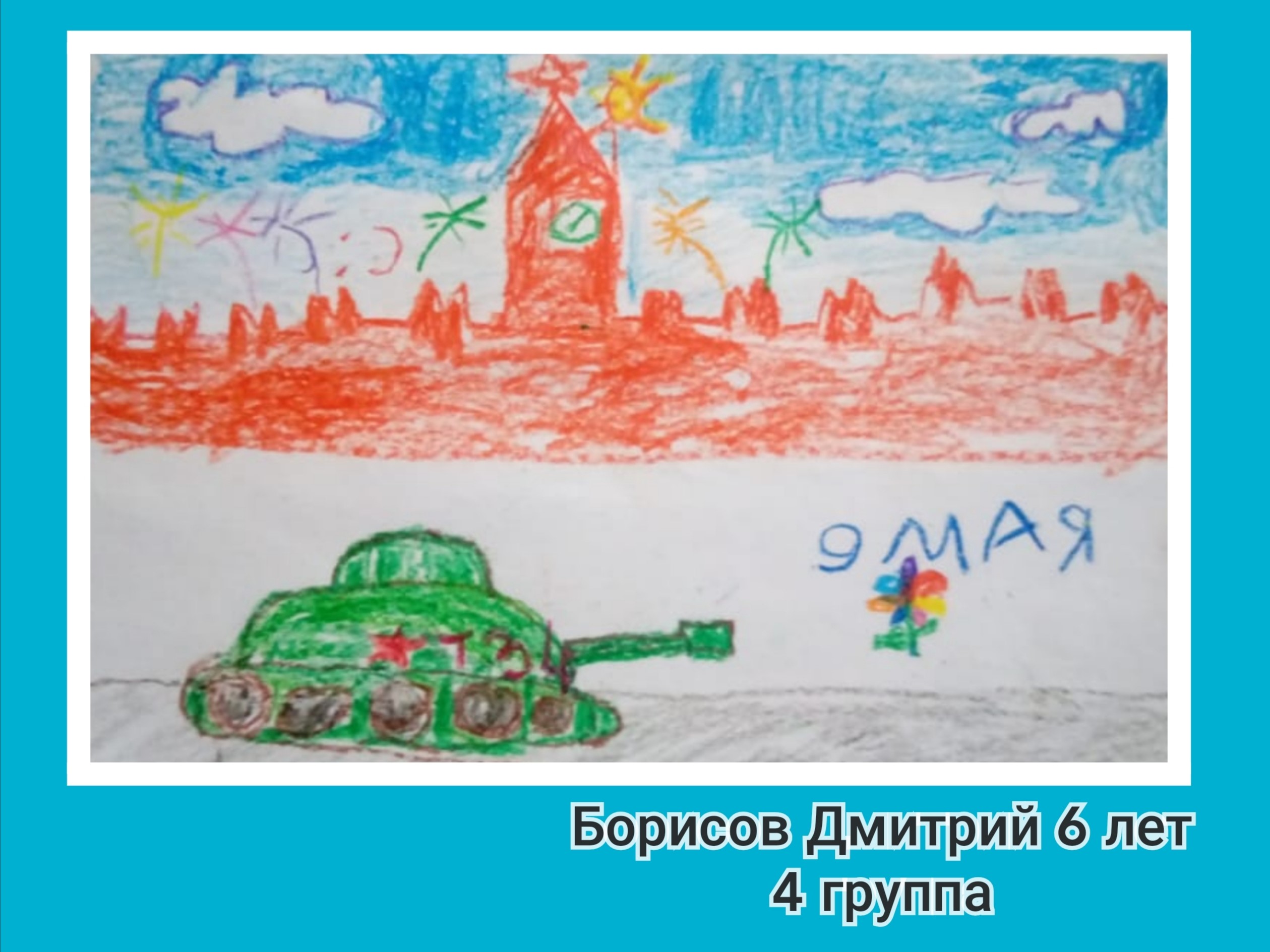 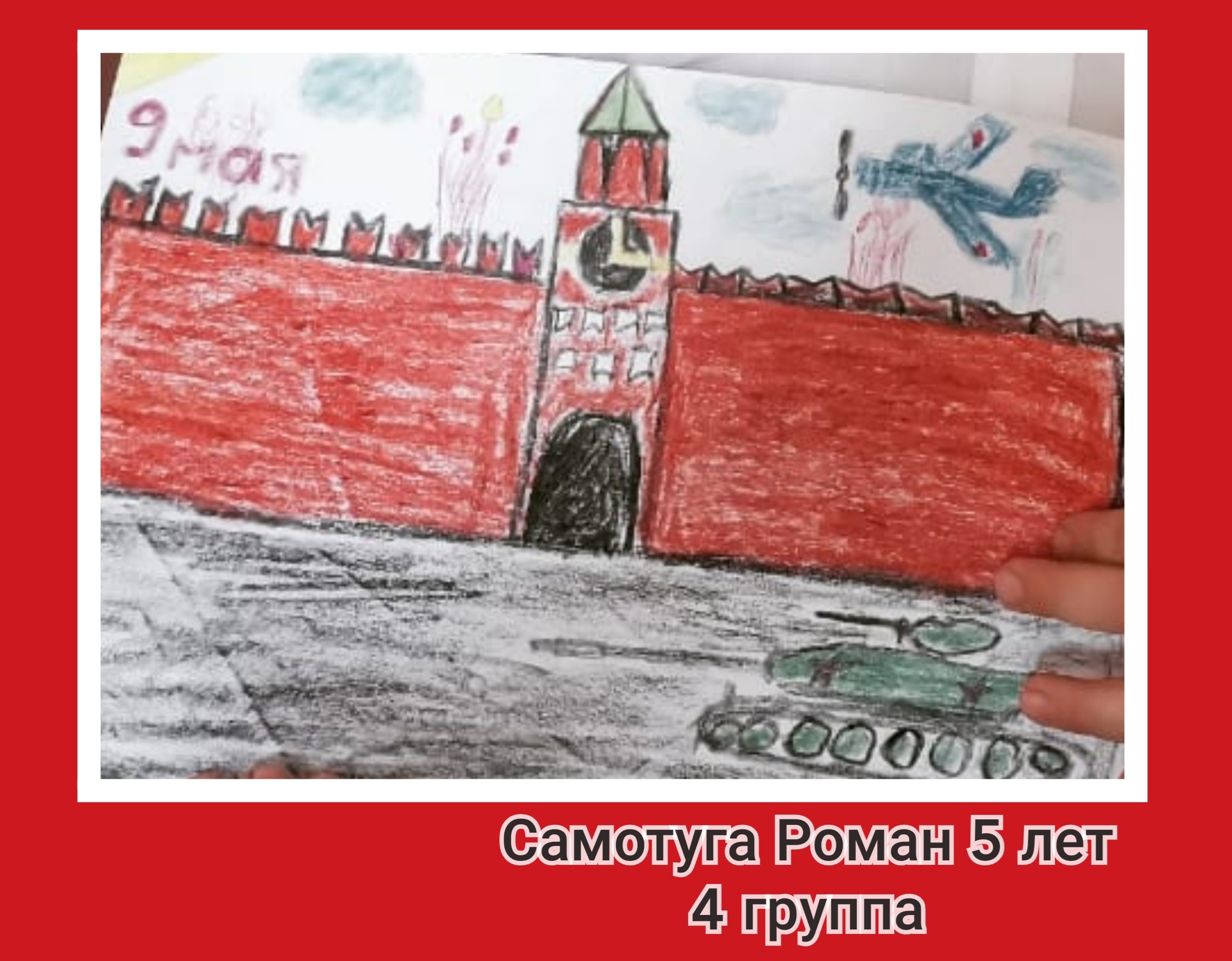 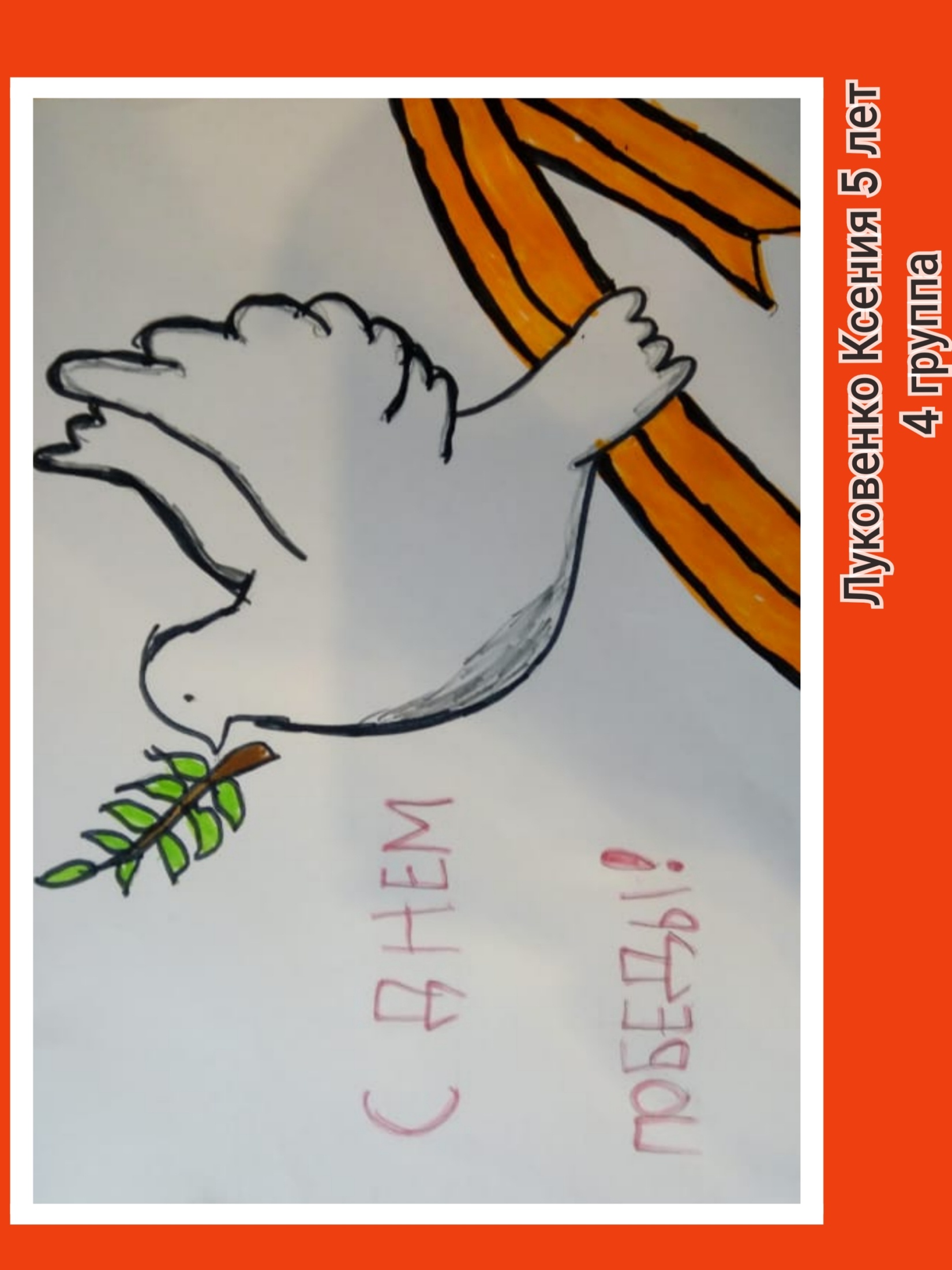